Describing things and people
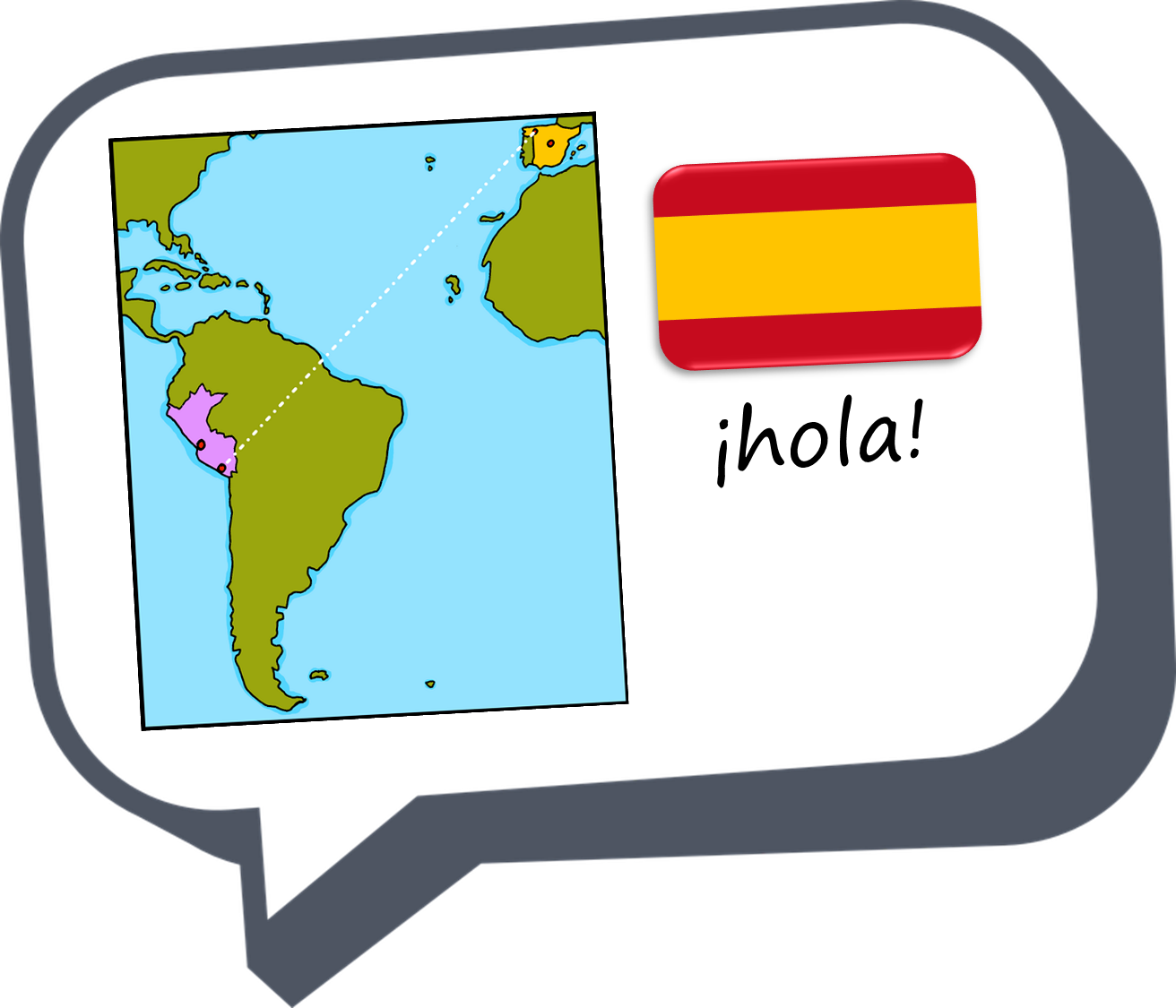 rojo
Follow ups 1-5
[Speaker Notes: Artwork by Steve Clarke. All additional pictures selected are available under a Creative Commons license, no attribution required.

The frequency rankings for words that occur in this PowerPoint which have been previously introduced in the resources are given in the SOW (excel document) and in the resources that first introduced and formally re-visited those words. 

For any other words that occur incidentally in this PowerPoint, frequency rankings will be provided in the notes field wherever possible.

SSC: [j] ojo [169] rojo [534] pájaro [1607] jueves [1650]  jirafa [>5000]

Vocabulary: cielo [620] medio [395] sol [383] arriba [690] abajo [788]
Revisit 1: un [6] dos [64] tres [134] cuatro [241] cinco [284] seis [438] siete [603] ocho [641] nueve [991] diez [449]  once [1701] doce [1138] 
Revisit 2: cantar [717] escuchar [281] hablar [90]  necesitar [276] español [262] frase [1037] inglés [583] fantástico [2501] importante [171] normal [1000]

Glossed: empezar [175] completar [2003] poema [1430] propio [183]
Source: Davies, M. & Davies, K. (2018). A frequency dictionary of Spanish: Core vocabulary for learners (2nd ed.). Routledge: London

Marta Altés, ‘El libro de Gloria Fuertes para niñas y niños’, Blackie Books. https://blackiebooks.org/catalogo/el-libro-de-gloria-fuertes-para-ninas-y-ninos/]
[j] ojo
Follow up 1
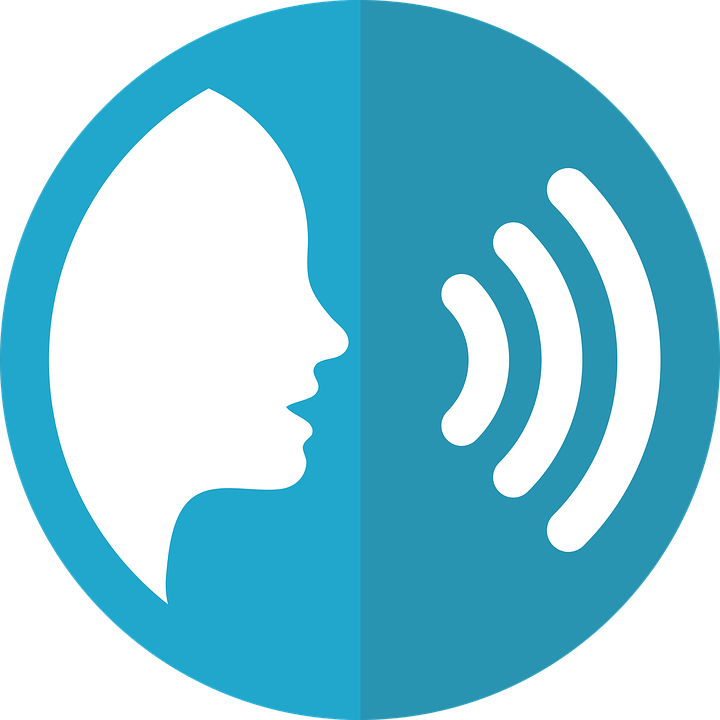 A Escucha. ¿Qué sonido es?
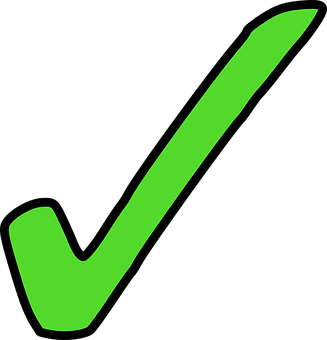 Marca
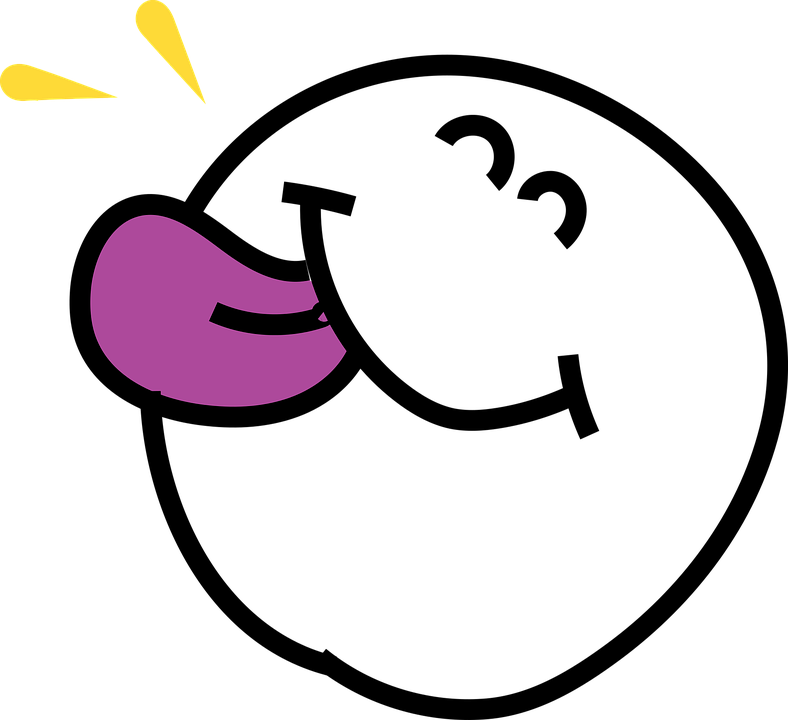 B ¡Practica la frase!
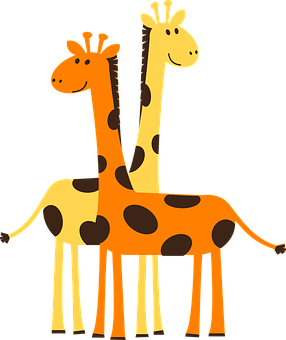 45 segundos
E
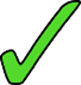 La jirafa 

juega al ajedrez 

con el pájaro Juanjo 

en la jungla
[the giraffe]
1
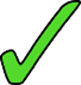 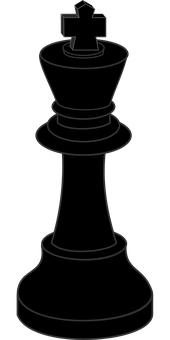 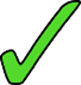 2
[plays chess]
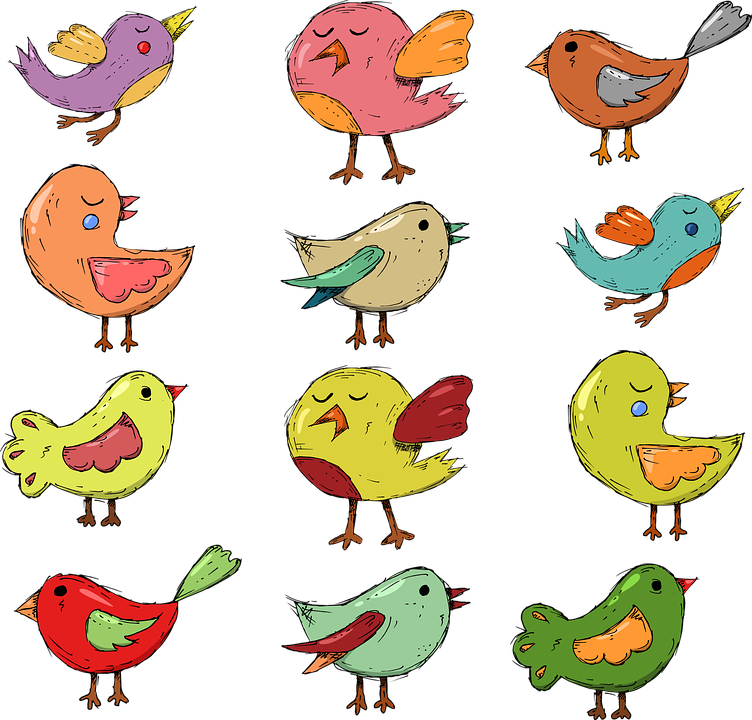 3
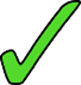 4
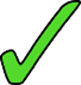 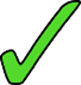 [with Juanjo the bird]
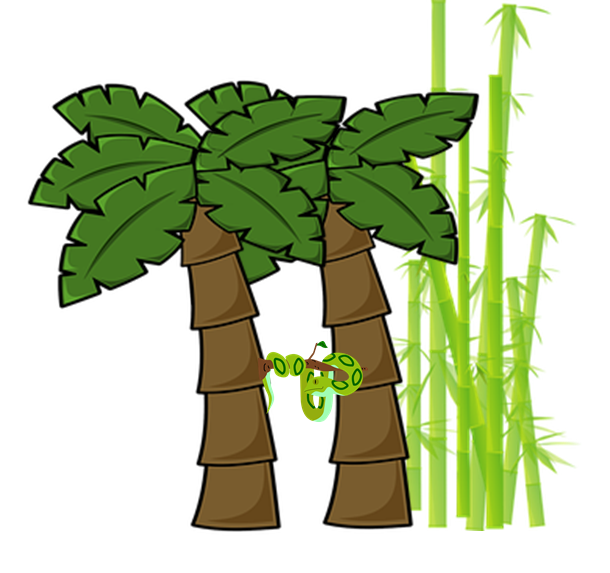 5
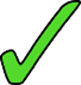 [in the jungle]
INICIO
[Speaker Notes: Timing: 5 minutes 

Aim: to develop phonological awareness of [j]

Procedure:
1. Click to bring up the instruction.
2. Click to bring table and do example together (E).
3. Students tick and/or write the correct sound [ja] [je] [ji] [jo] [ju]
4. Click to bring up Part B and read instructions.
5. Practise as a whole class and then allow students to work in pairs. 
6. In Part B, click on the pictures to hear each line.

Transcript 1[EJ] jirafa
[1] juega
[2] ajedrez
[3] pájaro
[4] Juanjo
[5] jungla 

Transcript 2
La jirafajuega al ajedrezcon el pájaro Juanjoen la jungla]
Follow up 2.1a
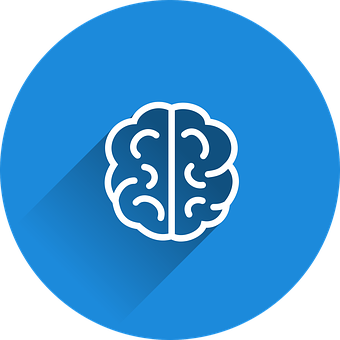 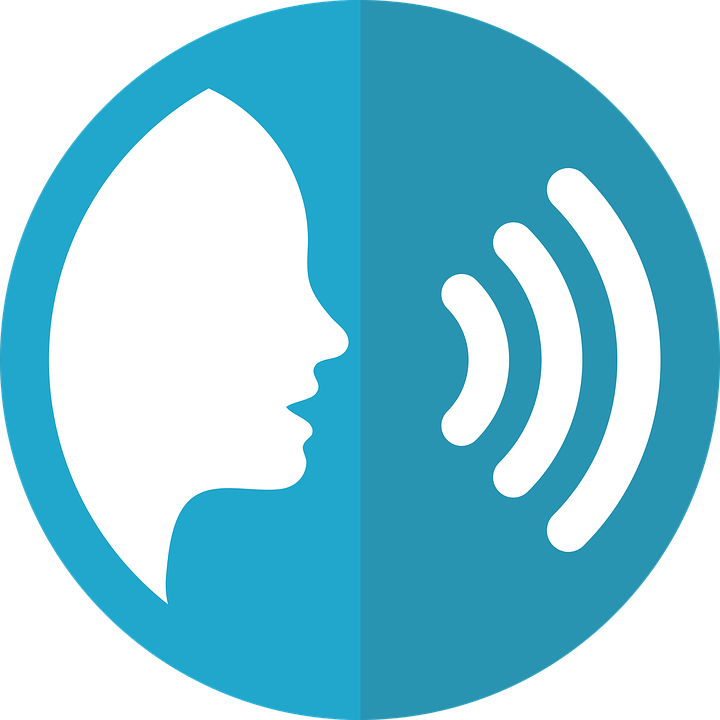 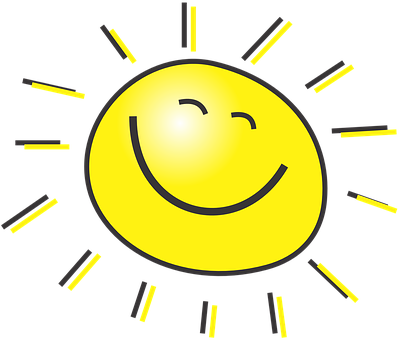 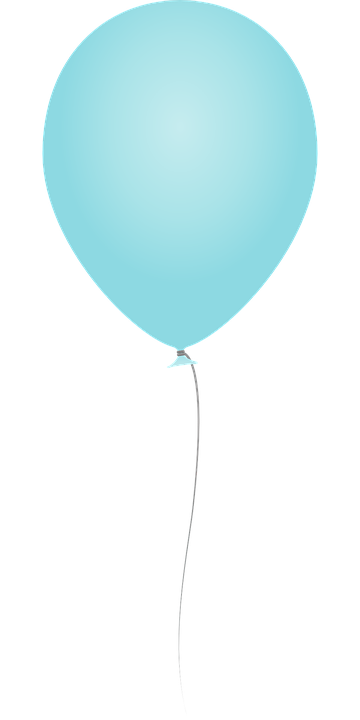 palabras
hablar
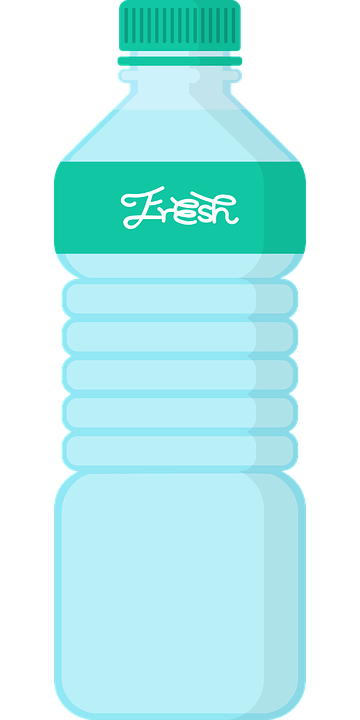 sol
ols
botella
tebolla
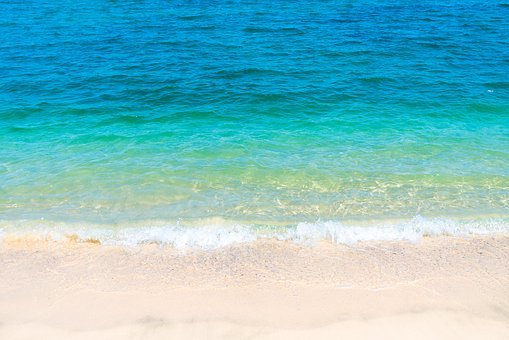 globo
boglo
[above]
mar
ram
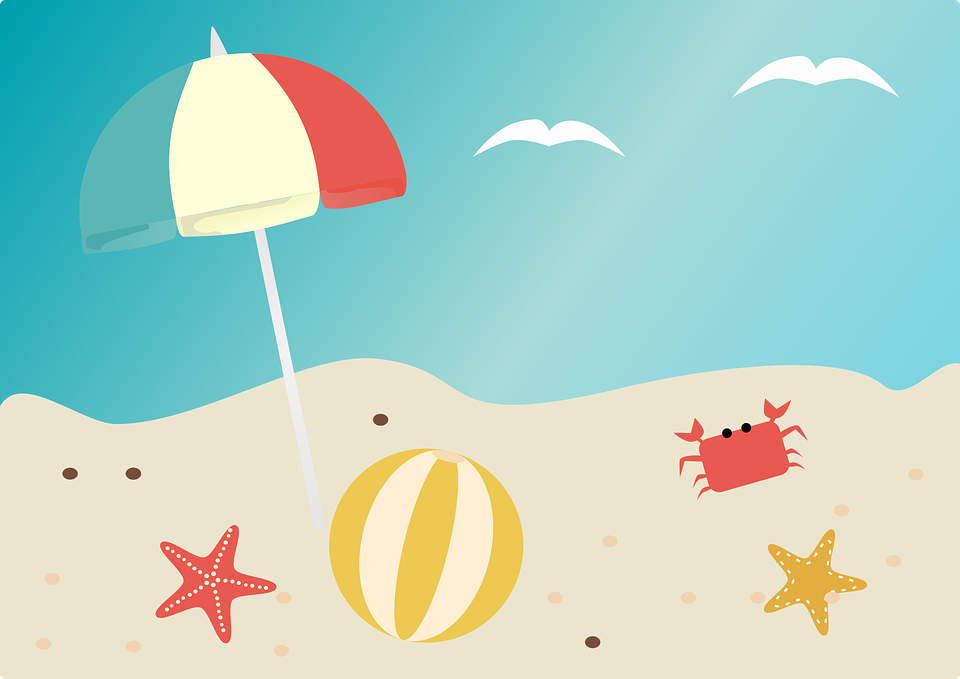 arriba
barria
[below]
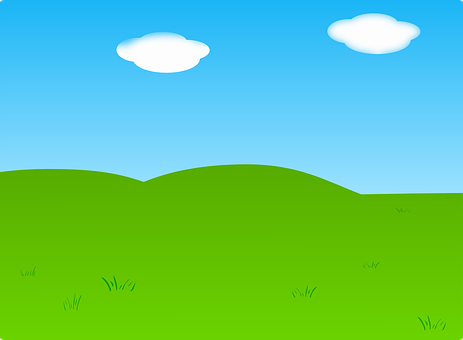 abajo
baajo
playa
yapla
cielo
locie
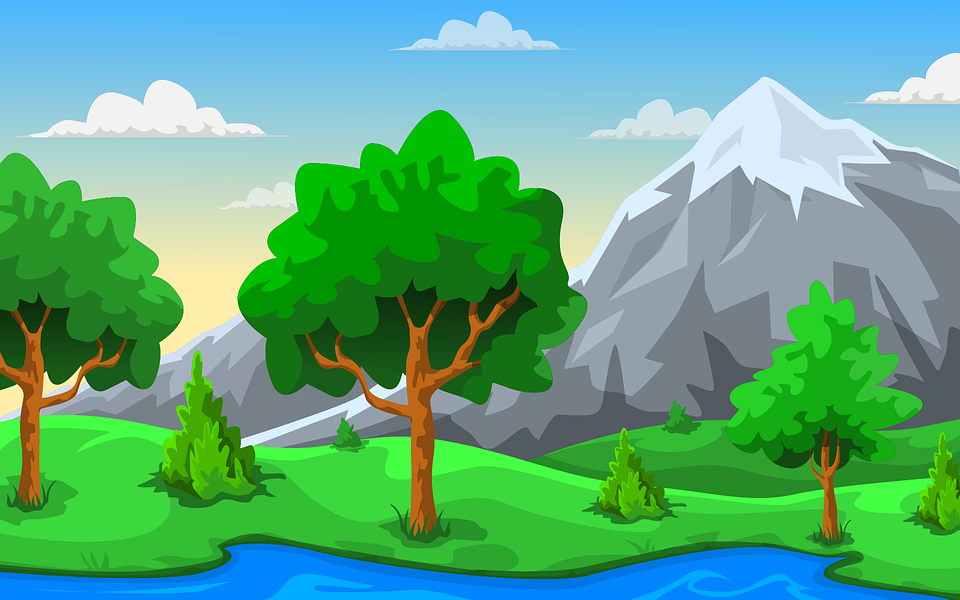 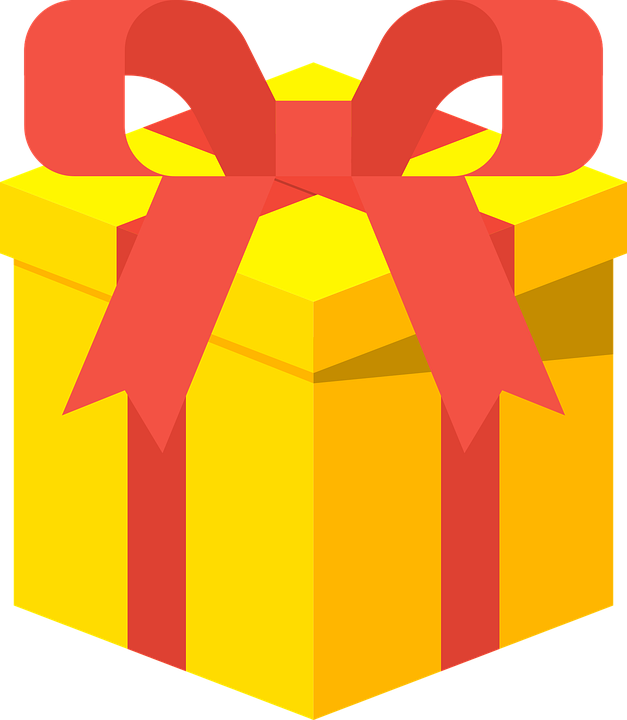 [middle]
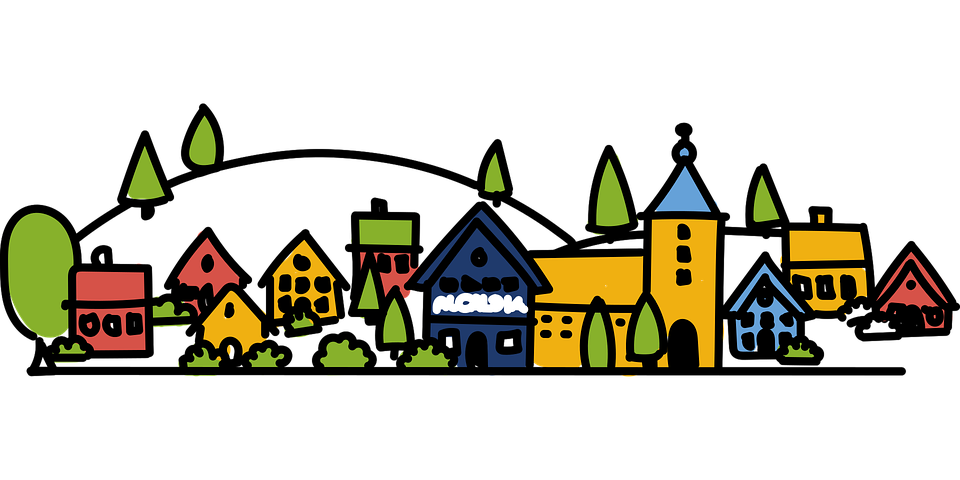 regalo
garelo
medio
diome
montaña
ñatamon
pueblo
blopue
[Speaker Notes: Timing: 5 minutes (two slides – there are two levels of challenge for slide 1)

Aim: to practise key vocabulary (newly introduced this week and from previous weeks). 

Procedure:[Part 1 / slide 1 and/or 2]
1. Pupils work in pairs to put the syllables in the correct order. 
2. Teacher elicits answers from pupils. Answers appear on clicking the picture. 

For a more challenging version see next slide.]
Follow up 2.1b
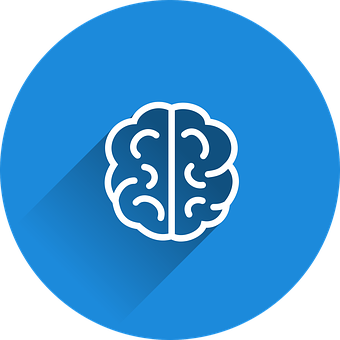 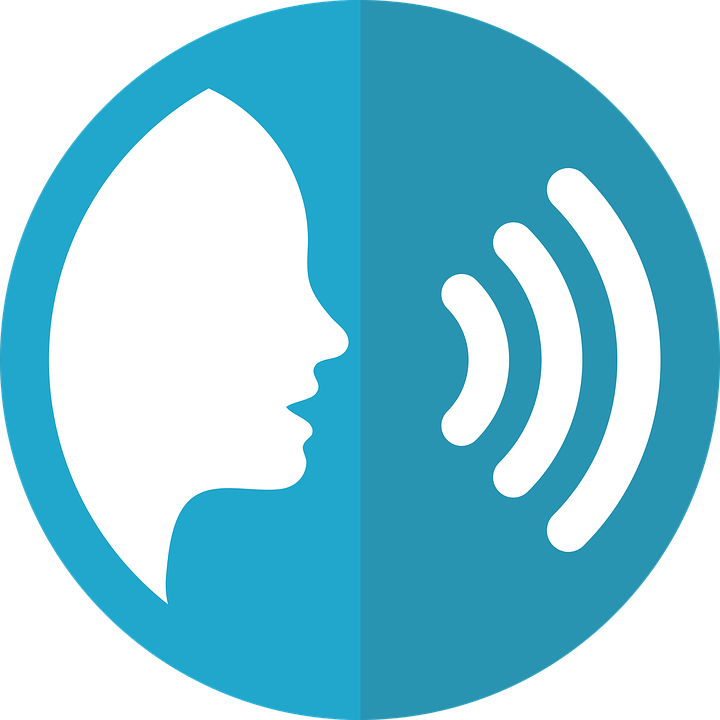 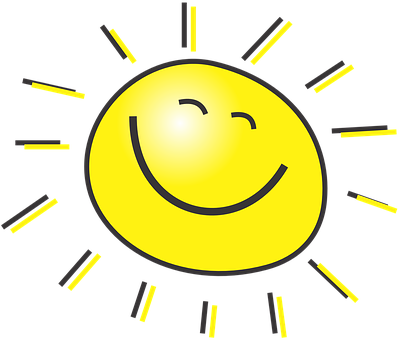 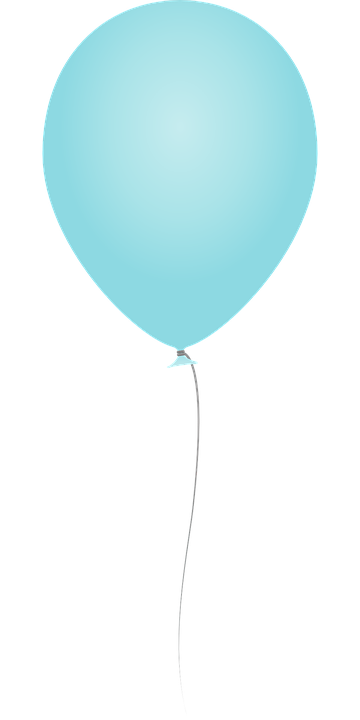 sol
palabras
hablar
botella
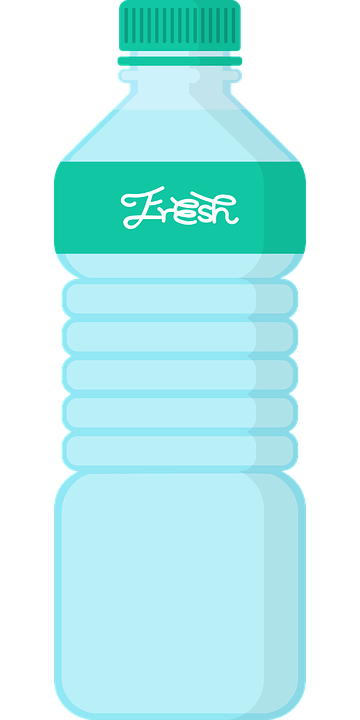 _ _ _
_ _ _ _ _ _ _
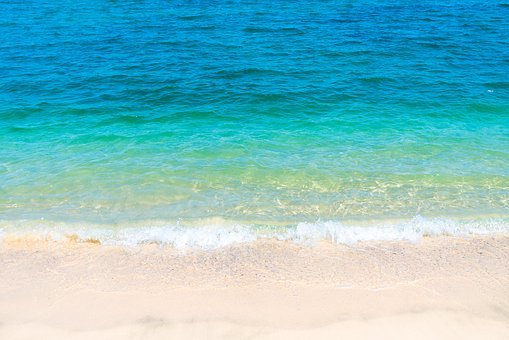 globo
_ _ _ _ _
[above]
mar
_ _ _
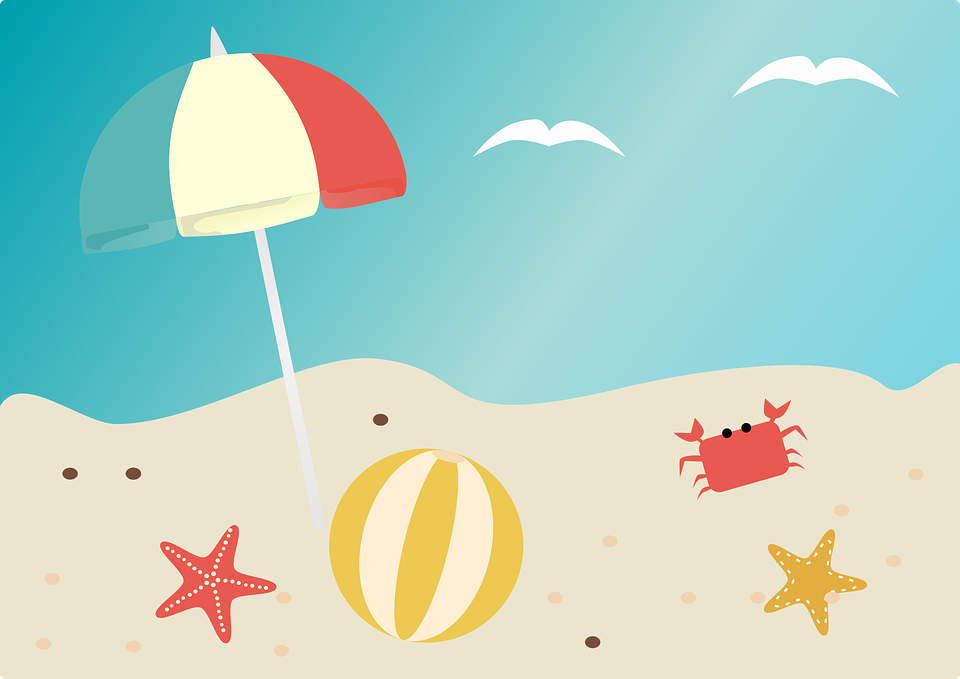 arriba
_ _ _ _ _ _
[below]
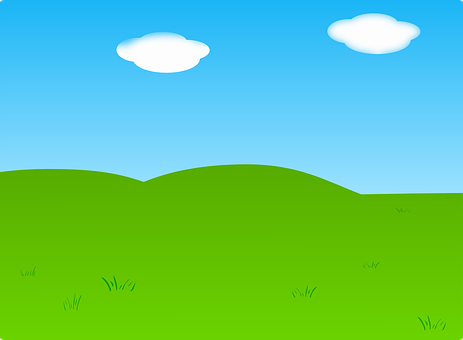 playa
abajo
_ _ _ _ _
_ _ _ _ _
cielo
_ _ _ _ _
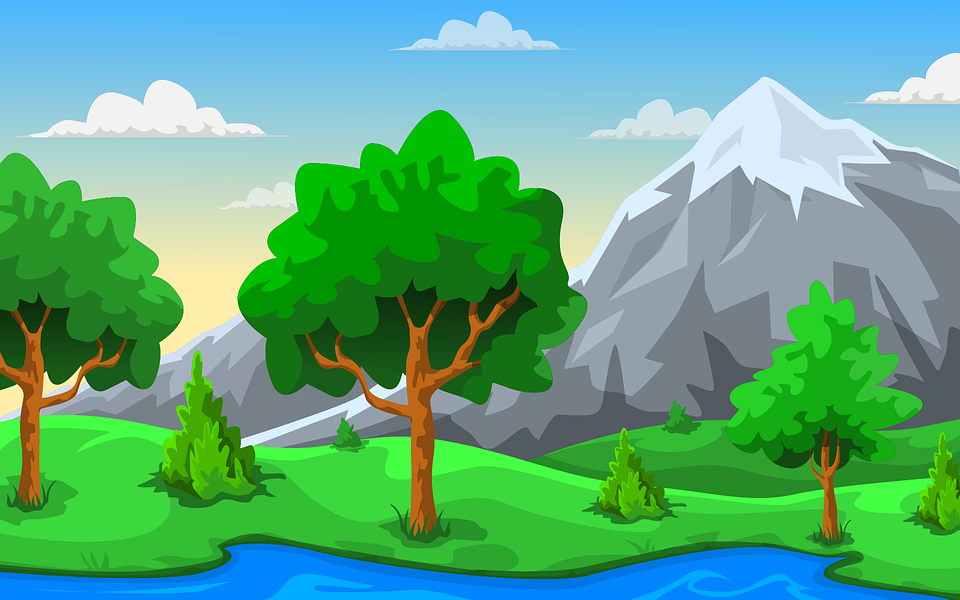 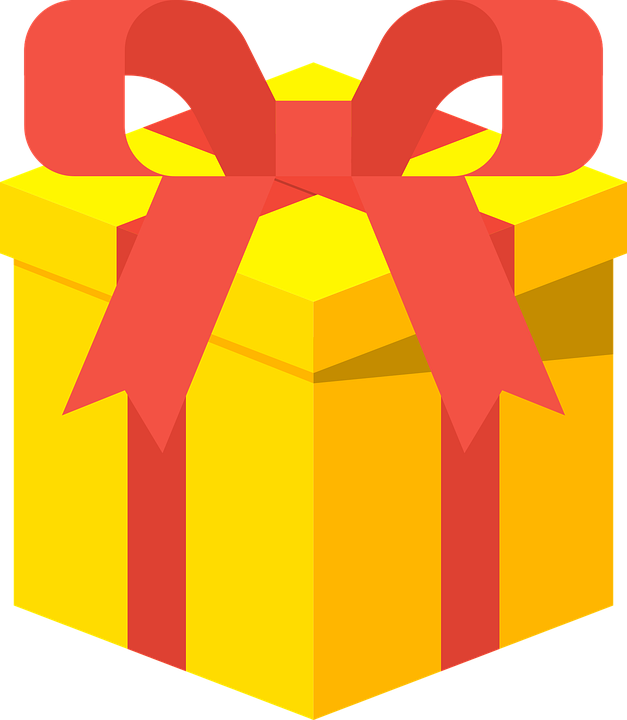 [middle]
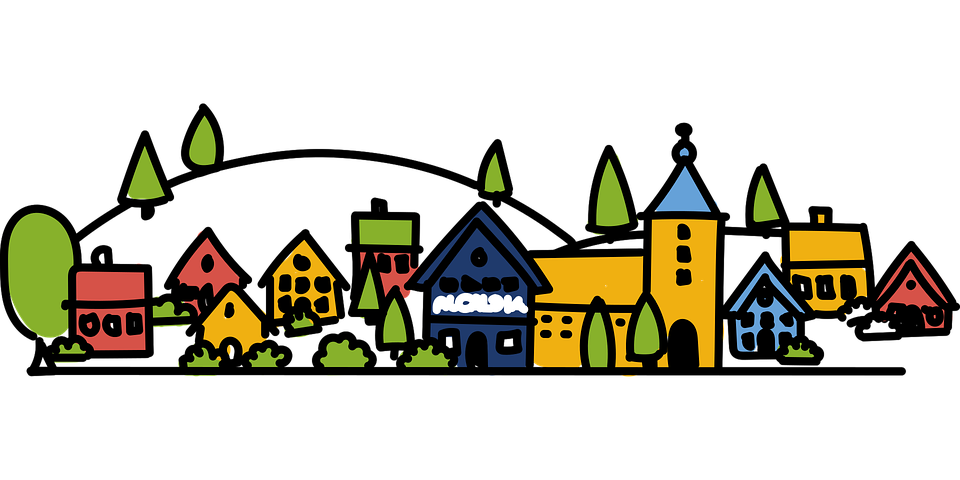 regalo
medio
_ _ _ _ _
_ _ _ _ _ _
montaña
_ _ _ _ _ _ _
pueblo
_ _ _ _ _ _
[Speaker Notes: A more challenging version of Part 1

Procedure:1. Pupils work in pairs to recall the words orally.
2. Teacher elicits Spanish words from pupils. Answers appear on clicking the picture.]
Follow up 2.2
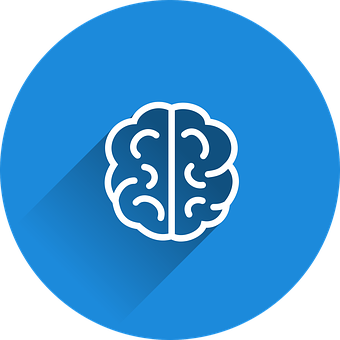 empieza = it starts
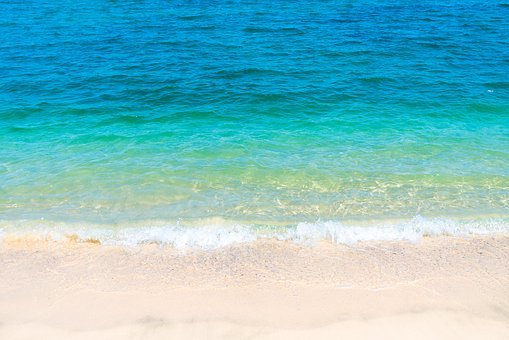 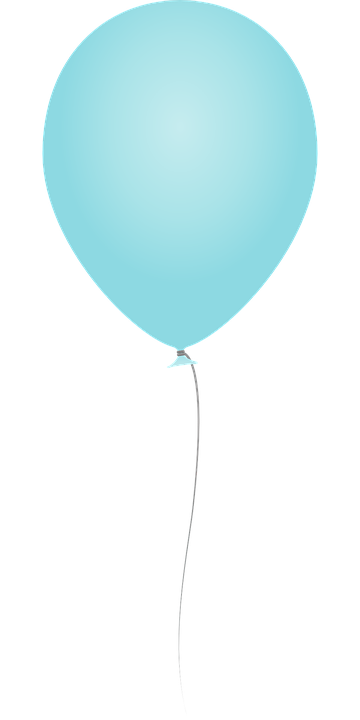 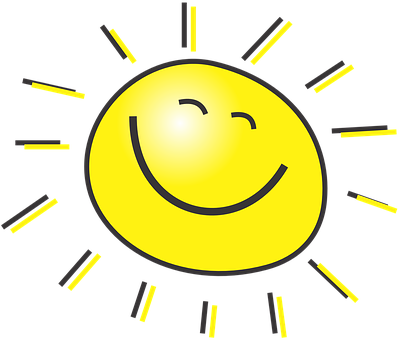 palabras
Veo veo
_ _ _
_ _ _ _ _
_ _ _
¿Qué ves?
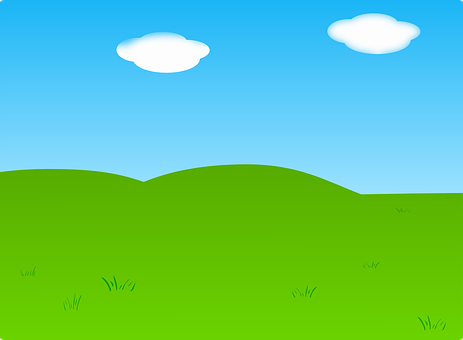 [below]
_ _ _ _ _
[above]
_ _ _ _ _
_ _ _ _ _ _
Una cosita
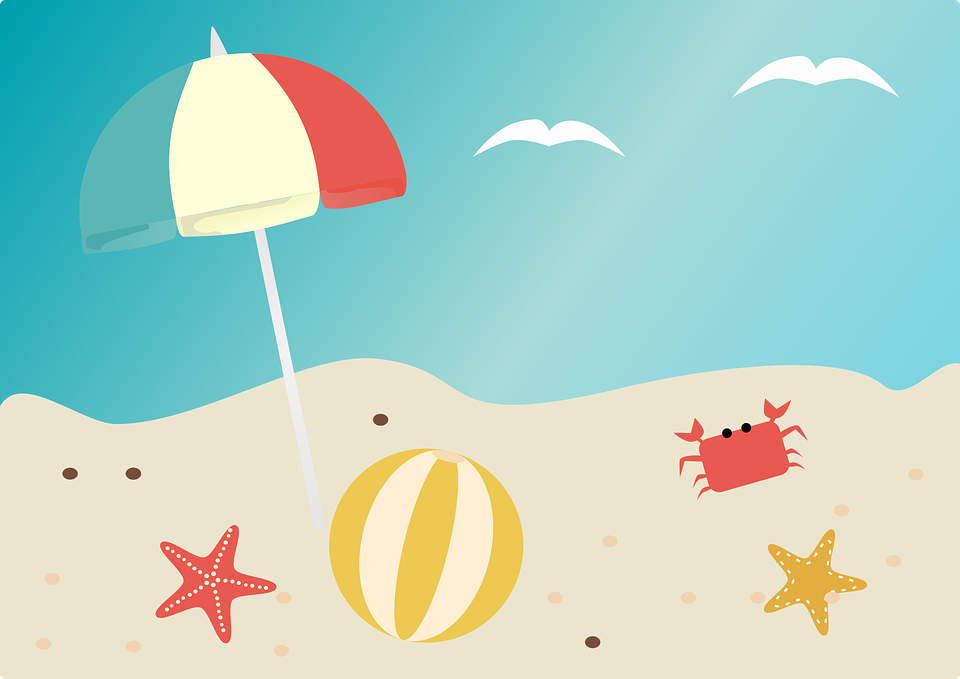 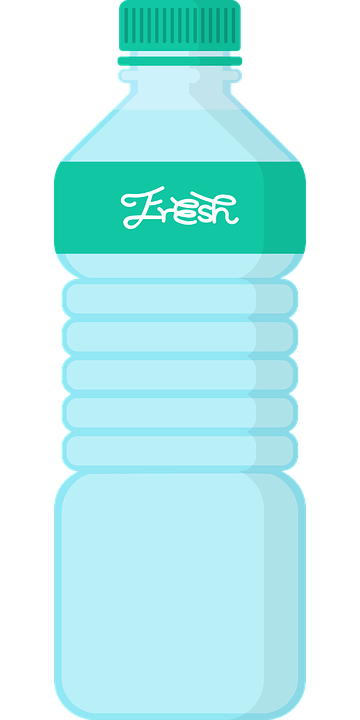 ¿Qué cosita es?
_ _ _ _ _ _ _
_ _ _ _ _
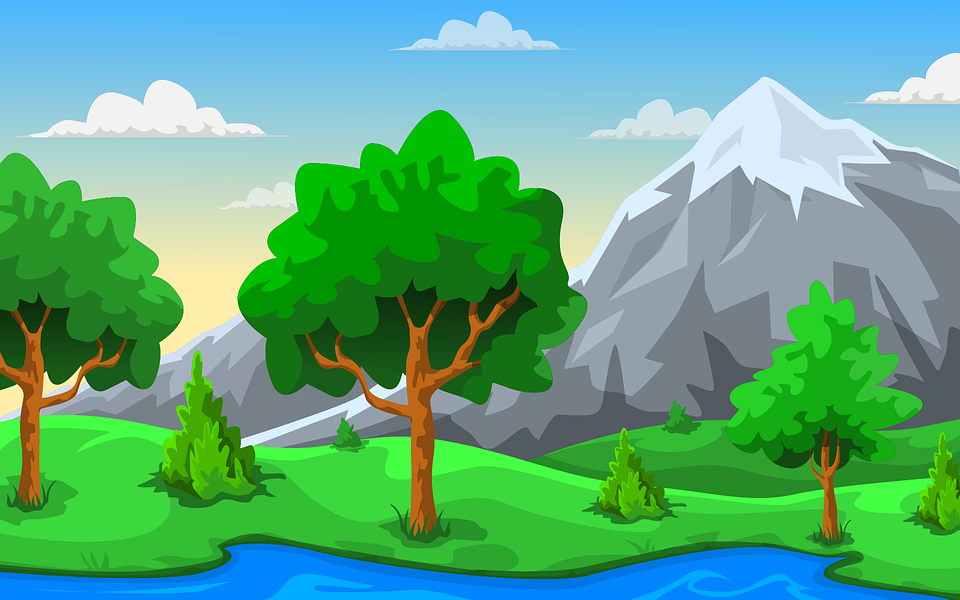 [middle]
¿Qué es, qué es, qué es?
_ _ _ _ _
_ _ _ _ _ _ _
Empieza con la letra…
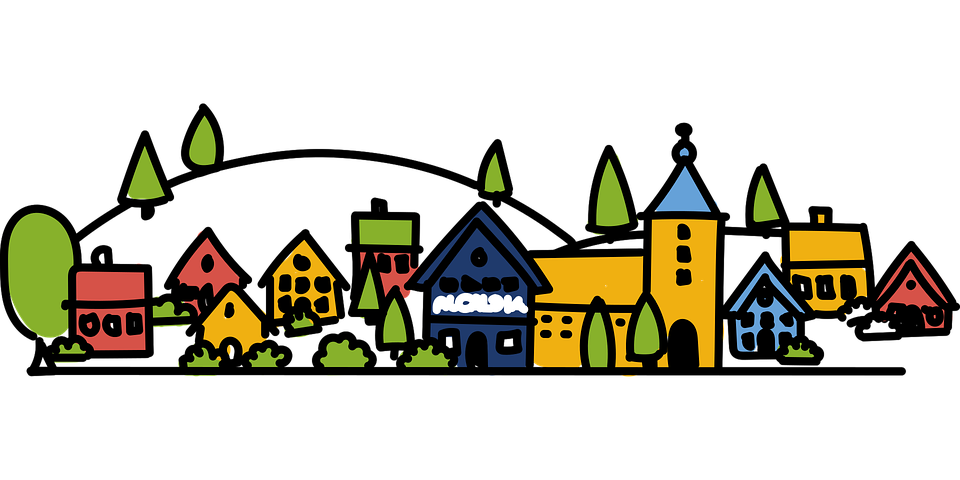 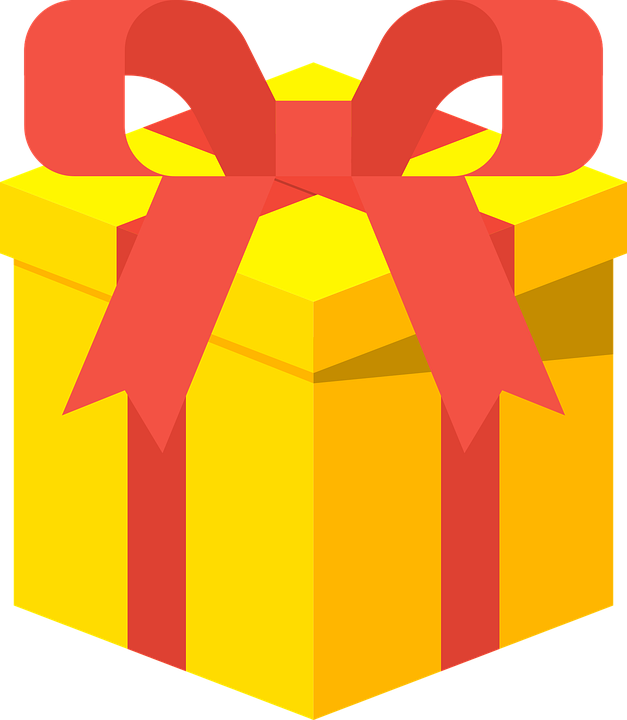 _ _ _ _ _ _
_ _ _ _ _ _
[Speaker Notes: Aim: to practise key vocabulary (newly introduced this week and from previous weeks). 

Procedure:[Part 2]
Tell students they need to guess the word the teacher is thinking of (s/he might write it down unseen on a mini whiteboard as part of the process)
Teacher models the game by reading the first (pink) speech bubble and pupils respond (green speech bubble). 
Pupils suggest different words in Spanish (from the prompts shown on the left) until they guess the word and the teacher reveals it.
Do a couple of rounds, then pupils can work in pairs to guess each other’s word.

Note: this is the ‘I spy’ game; the meaning of the spoken routine is as follows:- Veo, veo. (I see, I see or I spy, I spy)- ¿Qué ves? (What do you see?)- Una cosita (a little thing)
- ¿Qué cosita es? (what little thing is it?)
- Empieza con la letra… (it starts with the letter…)

empezar [175]Source: Davies, M. & Davies, K. (2018). A frequency dictionary of Spanish: Core vocabulary for learners (2nd ed.). Routledge: London]
Follow up 3:
Lee: ¿Qué imagen es?
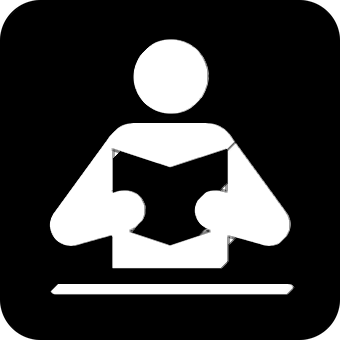 1
2
3
leer
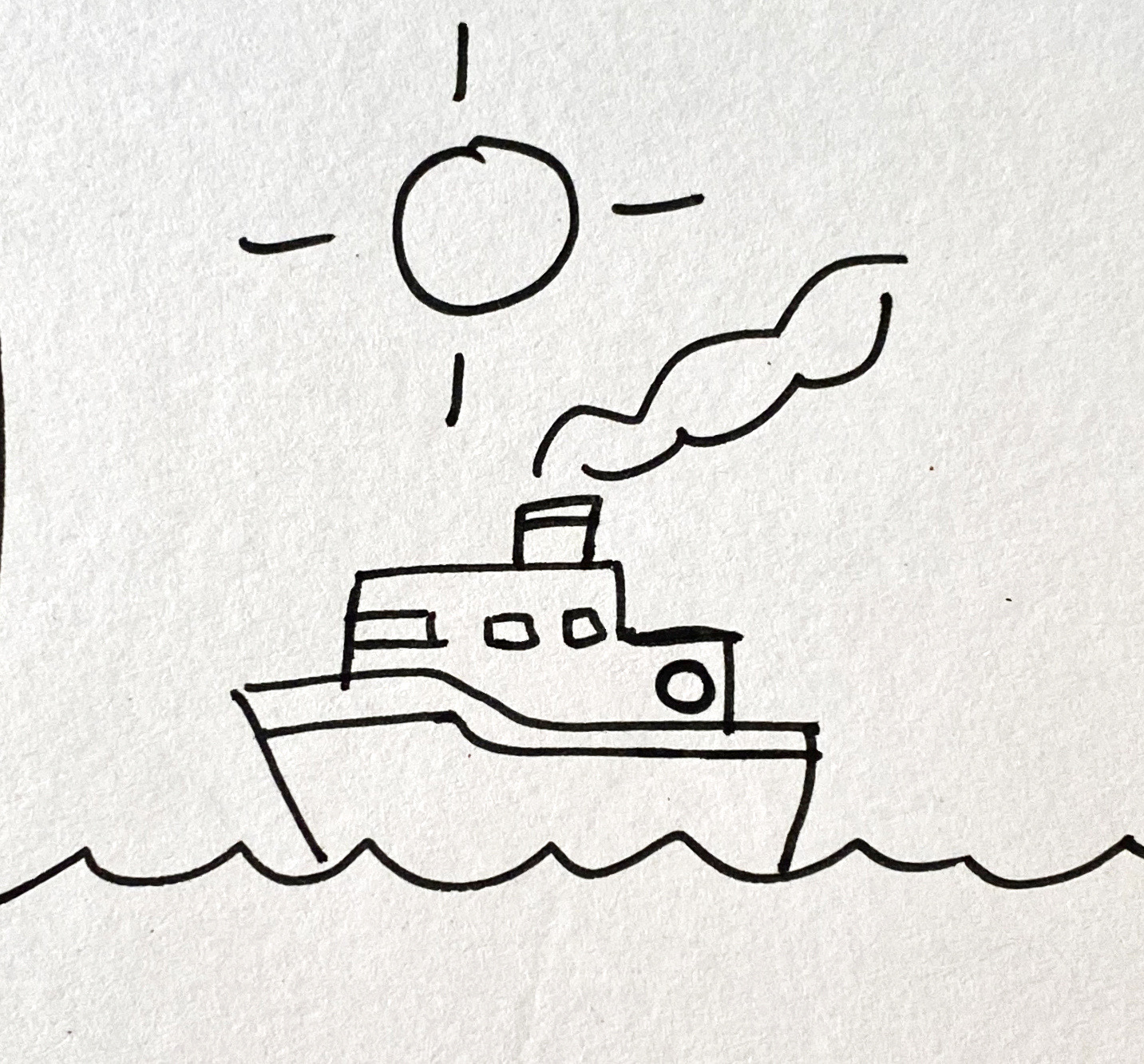 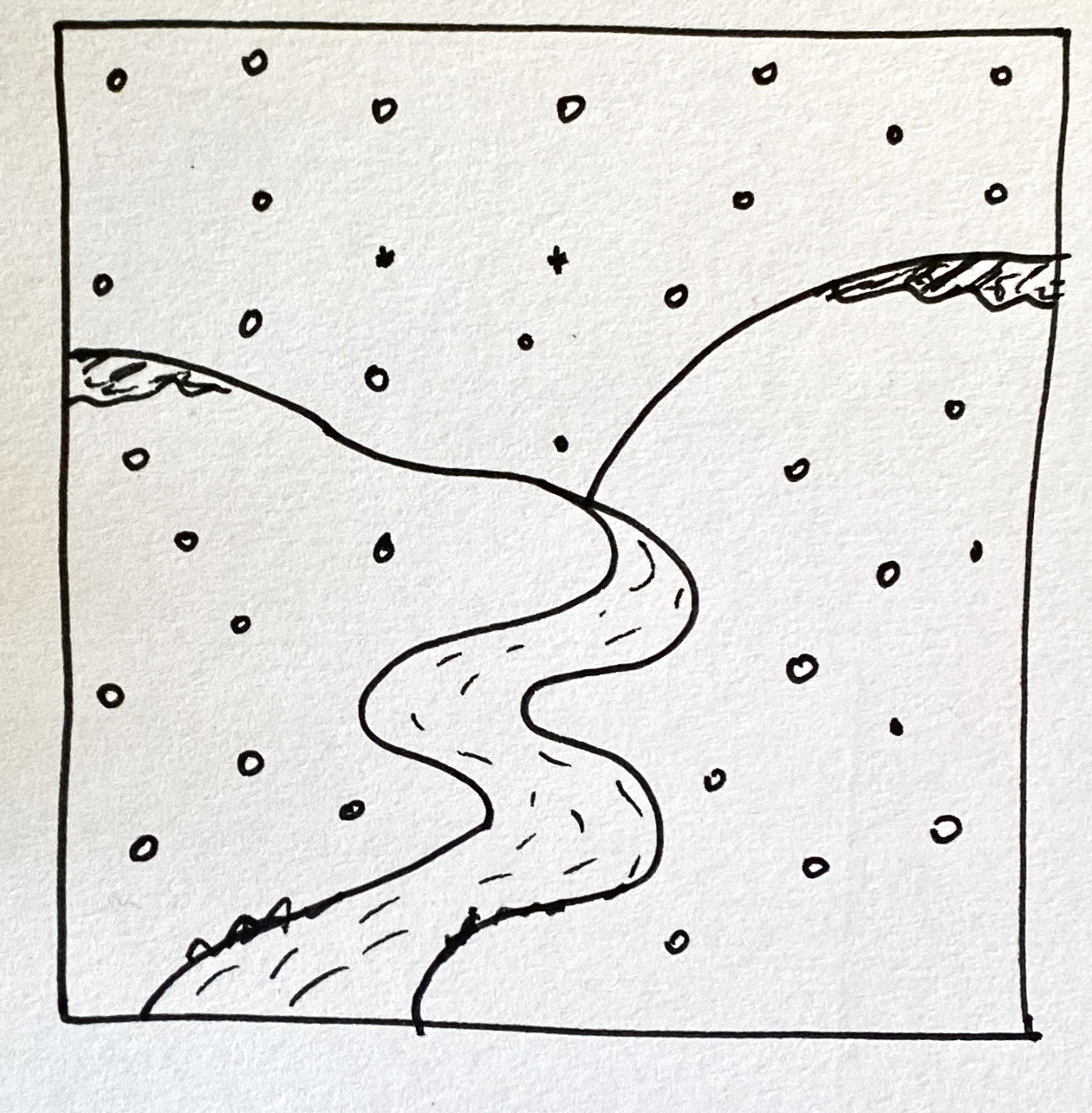 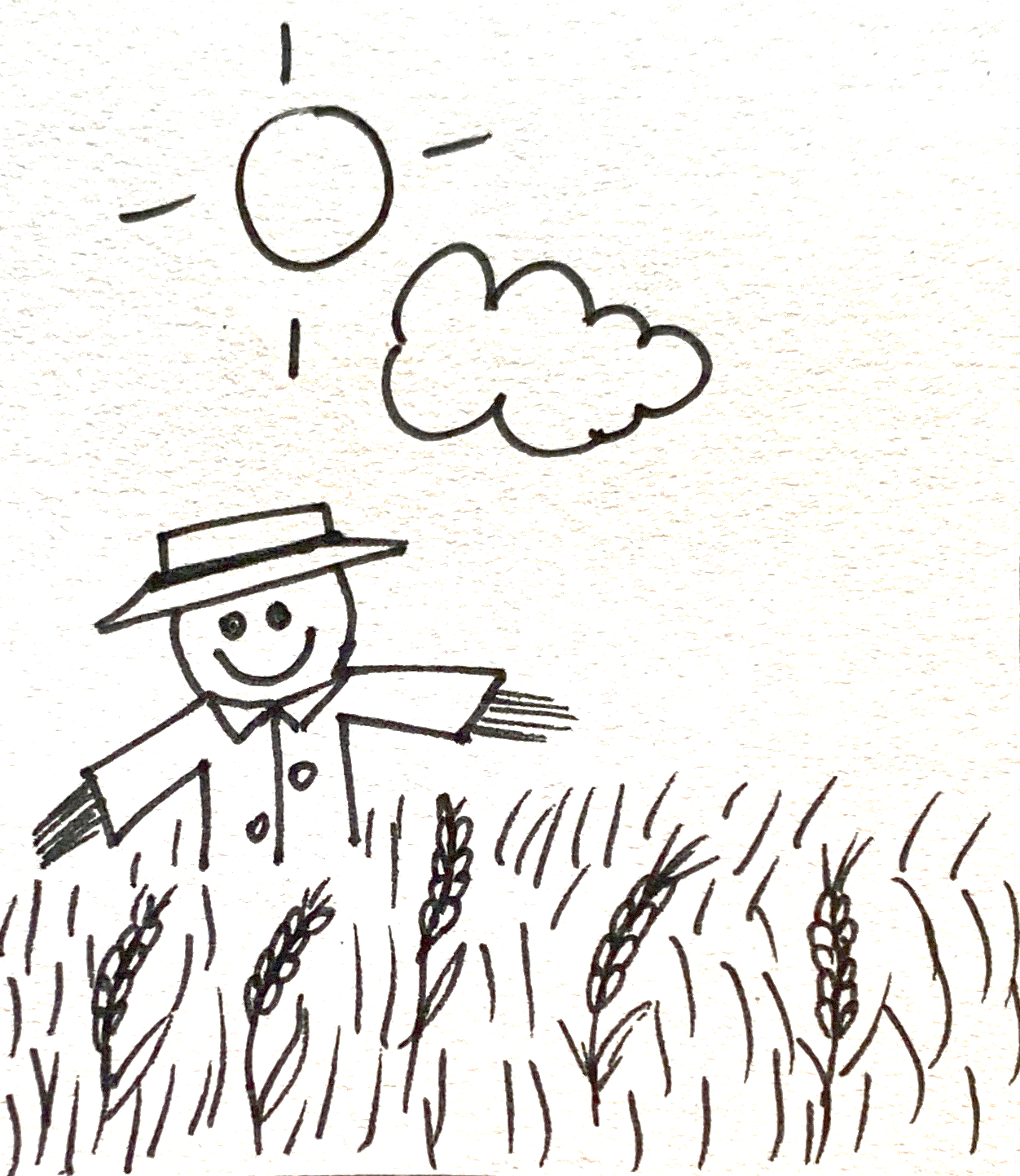 3
a
El sol arriba,
la nube abajo,
y, en el medio,  el trigo
y un espantapájaros.
4
5
6
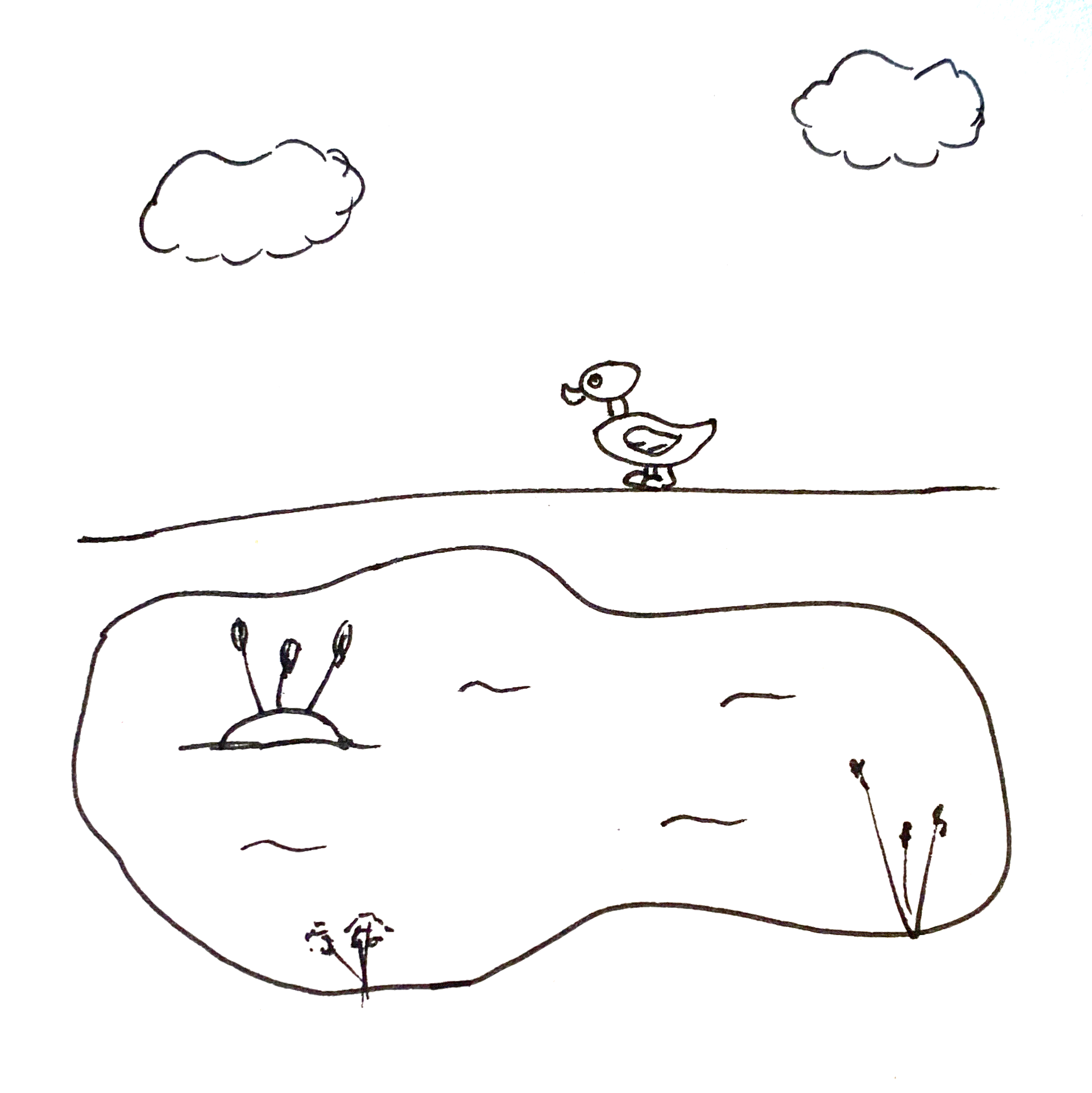 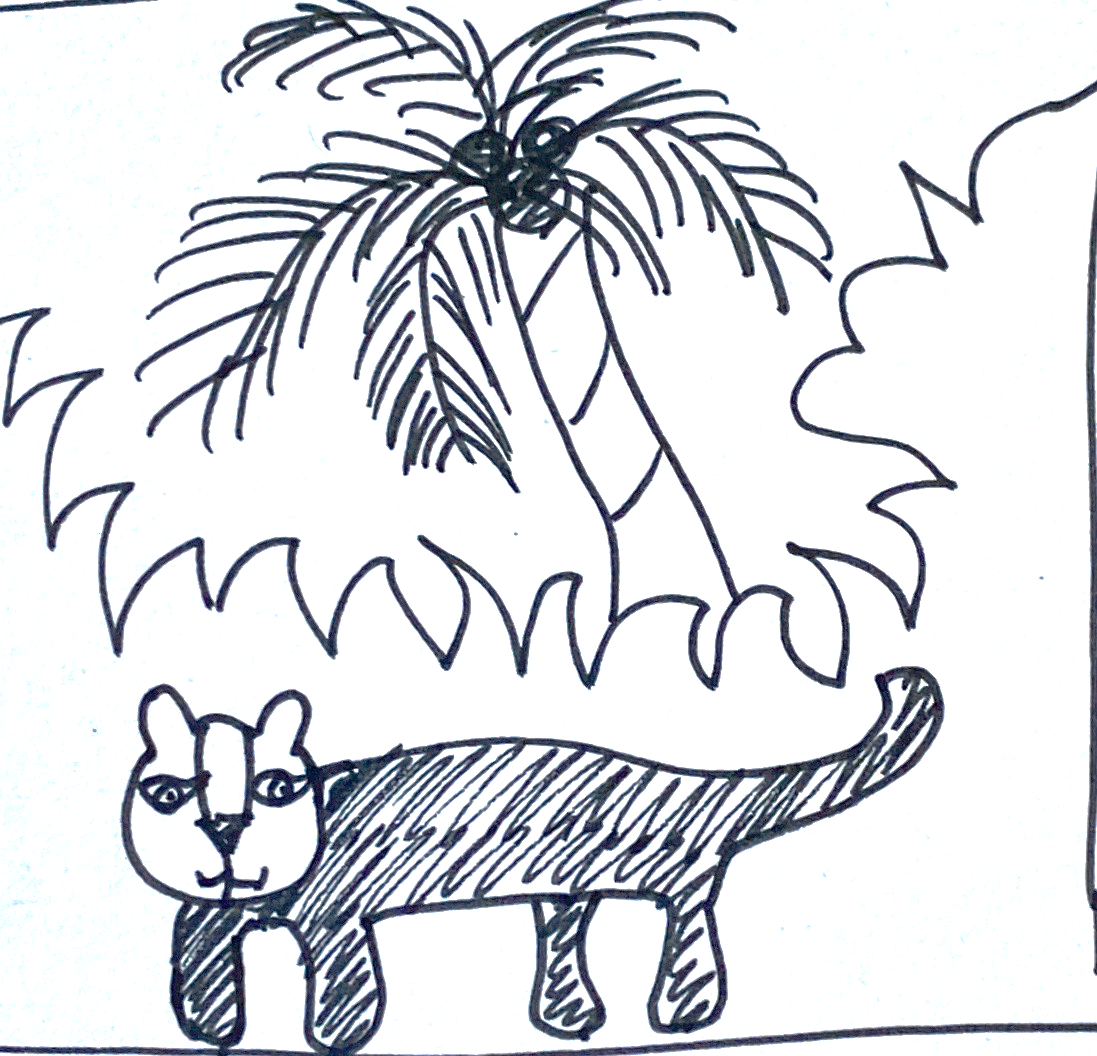 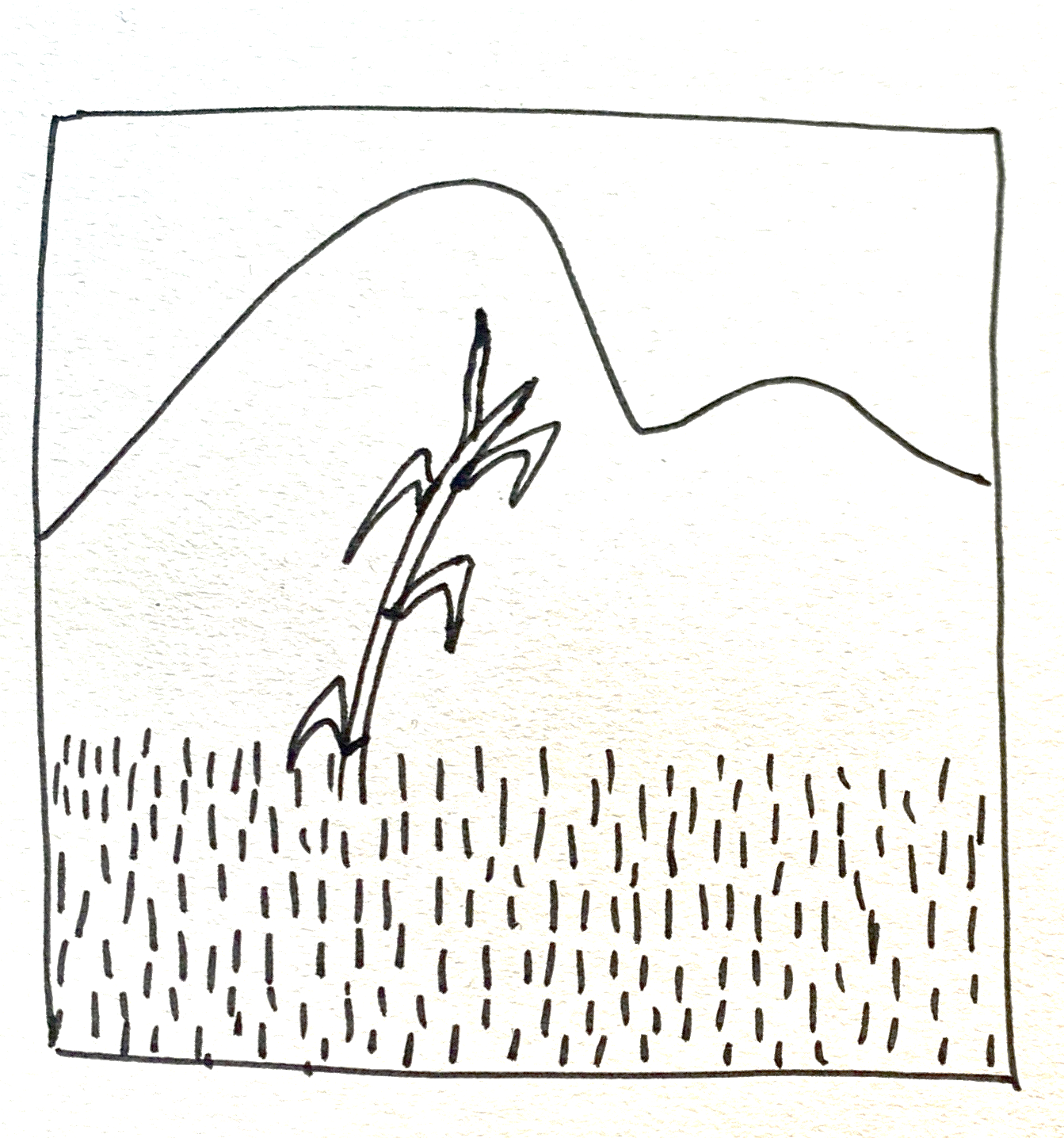 c
El sol arriba
el mar abajo
y, en el medio, 
un barco.
1
La  nieve,
el frío,
y, en el medio, un río.
2
b
d
6
El prado,
la montaña,
y, en el medio, una caña.
[Speaker Notes: Timing: 5 minutes

Aim: to practise key vocabulary from this week.

Procedure:1. Pupils read the texts and identify the pictures that match each of the four poems. (Two pictures are not needed).
2. To bring up answers, click on the pink letter next to each poem.
3. Click on the number that appears next to each poem to hear the full audio.]
Follow up 4:
completar = to complete
(el) poema = poem
propio = own (m)
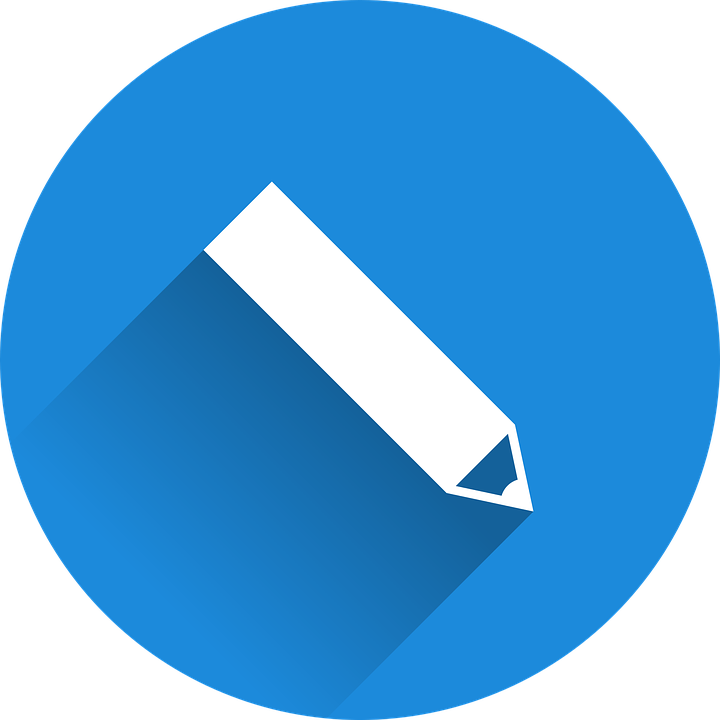 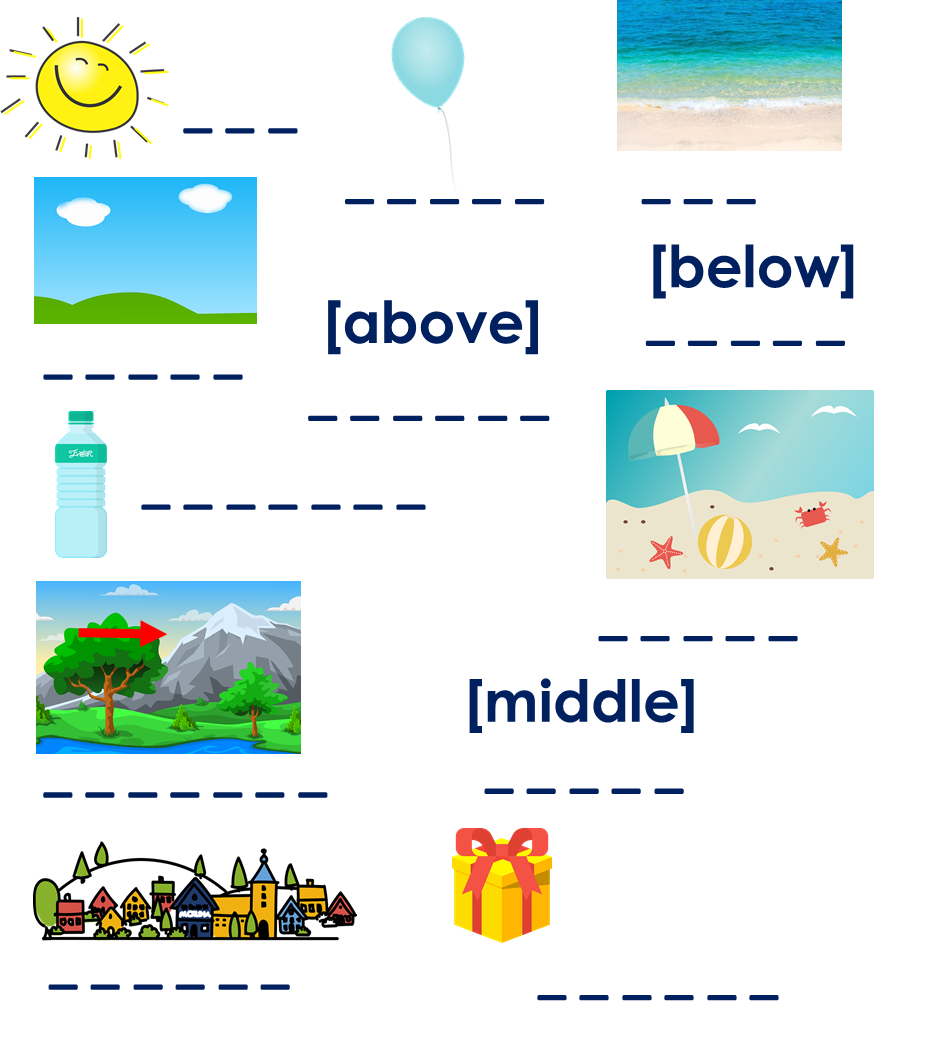 escribir
Parte 1: Completa el poema con una palabra correcta.
El _________  [position],
la _________ [position],
y, en el medio, un _________
Parte 2: Crea tu propio poema.
_________  [position],
_________ [position],
y, [position], un _________
Other masculine nouns:
sombrero, uniforme, juego, pelota, queso, globo, estuche, amigo

Other feminine nouns:
fruta, pelota, película, tarta, botella, amiga, bicicleta, cámara
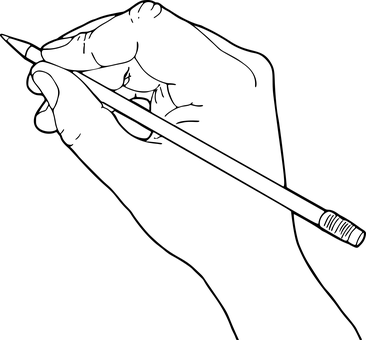 Parte 3: Dibuja tu poema.
[Speaker Notes: Timing: 10 minutes

Aim: to practise supported creative writing. 

Procedure:
For part 1, pupils are prompted to use nouns of a specific gender. Point at the vocabulary we are practising this week as well as the suggested masculine / feminine nouns. 
For part 2, pupils can use the frame provided (or the poems used in the lessons) to write their own poem.
Pupils to draw their poem. This would make a very nice display! 

completar [2003] poema [1430] propio [183]
Source: Davies, M. & Davies, K. (2018). A frequency dictionary of Spanish: Core vocabulary for learners (2nd ed.). Routledge: London]
Follow up 5:
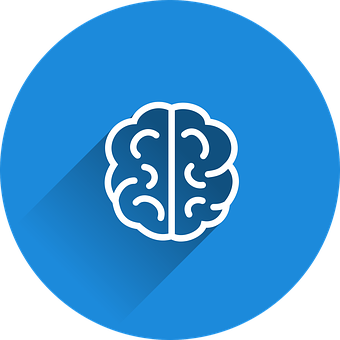 Escribe en español: Can you get at least 15 points?
importante
normal
fantástico
vocabulario
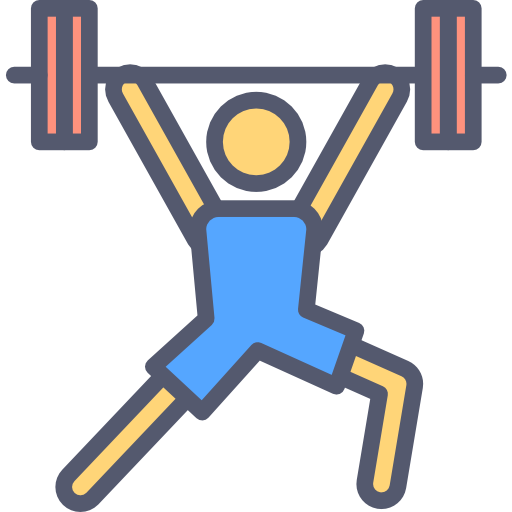 el inglés
necesitar
la frase
x3
cantar
hablar
escuchar
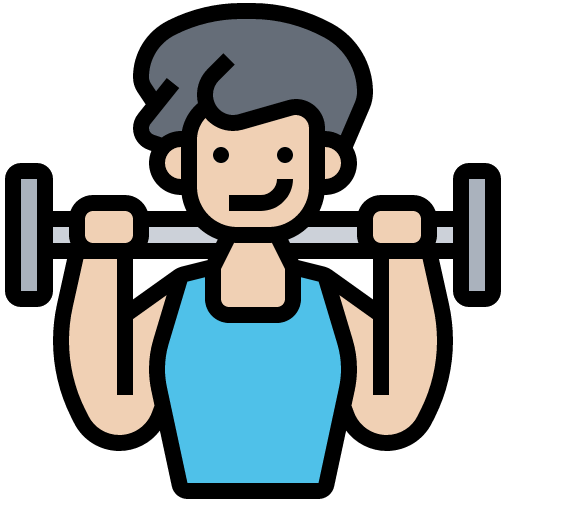 nueve
doce
ocho
x2
diez
cuatro
siete
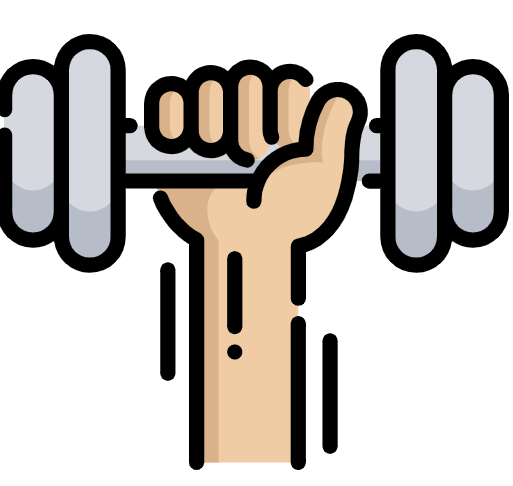 arriba
el medio
abajo
x1
el cielo
el sol
el, la
[Speaker Notes: Timing: 6 minutes

Aim: to practise written production of vocabulary for this week and previous weeks. 

Procedure:
1.  Pupils need to write the Spanish for as many words as possible, aiming to get at least 15 points (but more if possible).
2. Click for Spanish answers.]
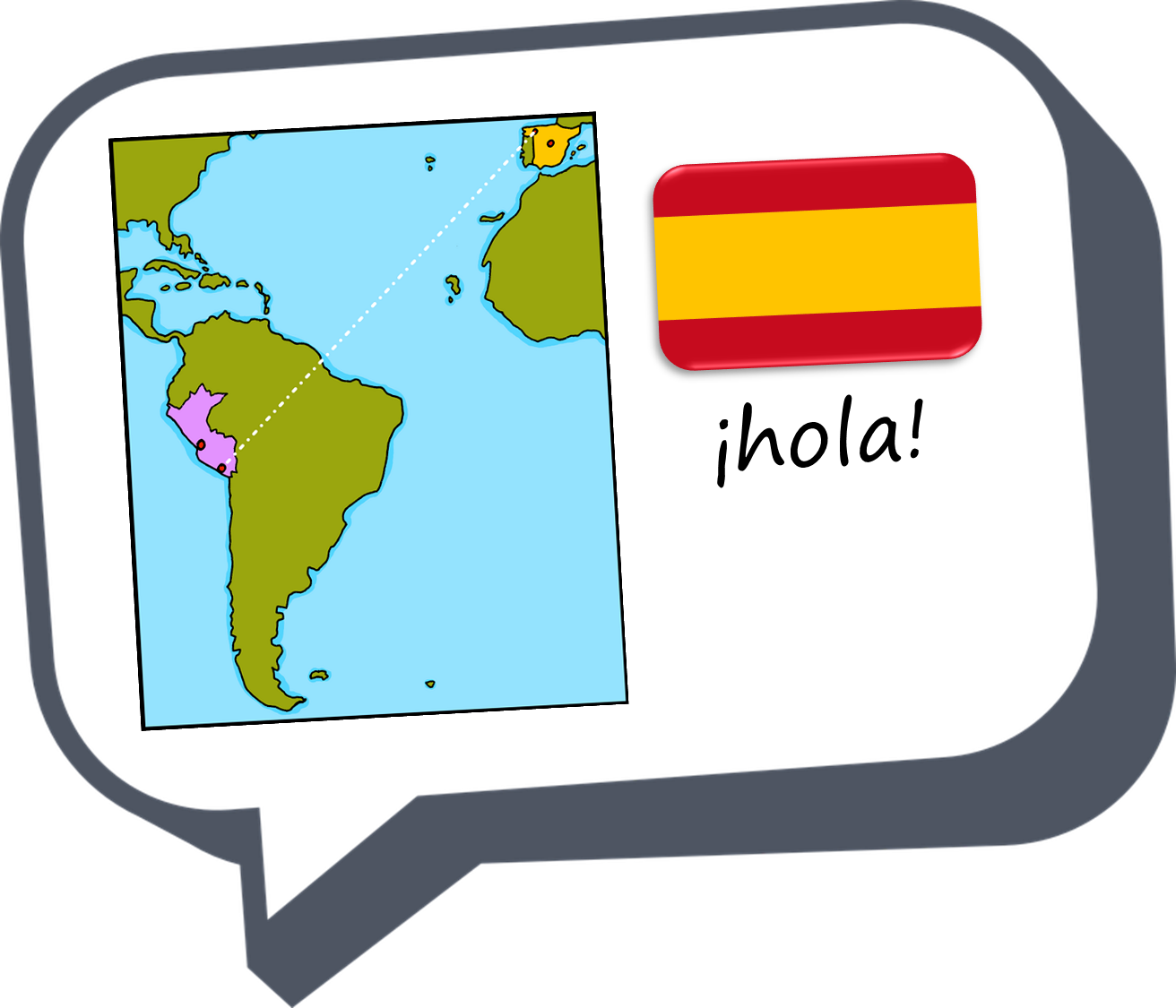 ¡adiós!
rojo
Parte 1: Completa el poema con una palabra correcta.
Parte 1: Completa el poema con una palabra correcta.
Handout (follow up 5)
El _________  [position],
la _________ [position],
y, en el medio, un _________
El _________  [position],
la _________ [position],
y, en el medio, un _________
Parte 2: Crea tu propio poema.
Parte 2: Crea tu propio poema.
_________  [position],
_________ [position],
y, [position], un _________
_________  [position],
_________ [position],
y, [position], un _________
[Speaker Notes: Handout]
Follow up 5: handout
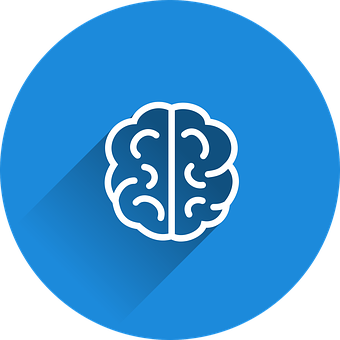 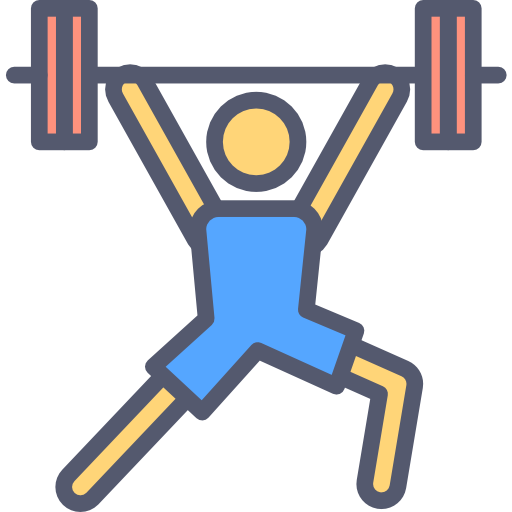 vocabulario
x3
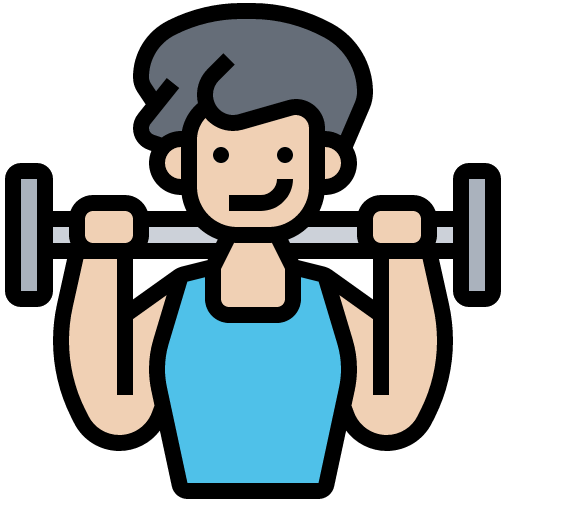 x2
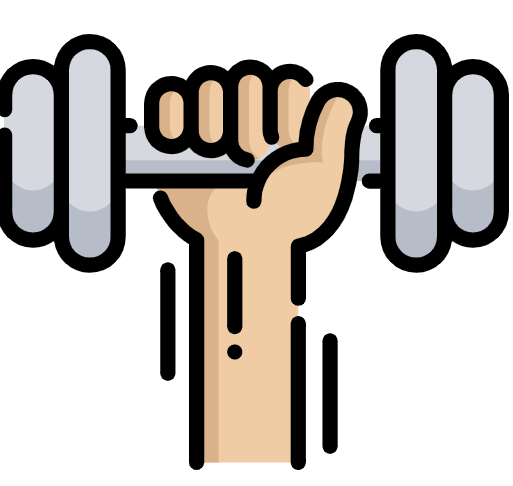 x1
[Speaker Notes: HANDOUT]